Fellowship Church Sunday SchoolJan-Feb 2023Daniel’s Miracles & PropheciesToday – Turn to Daniel 8 The Ram & Goat Horns Teaching Pastor Bill Heath
A Time and a Place (Daniel  8)
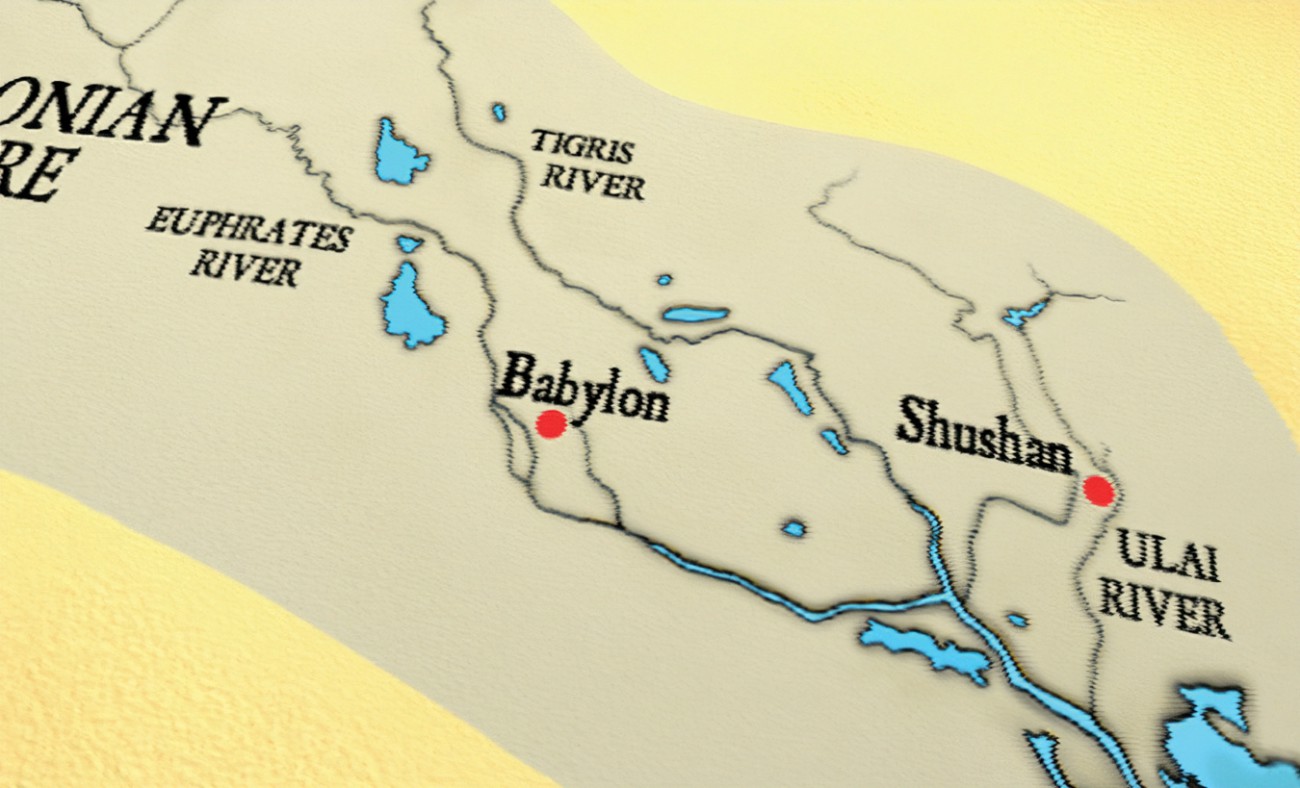 Time:  554 B.C.                                               1  day + specific days                                 
             3rd year of king Belshazzar, 556-539 B.C.
             Daniel is  around 68 years old
  Vision is 2 years after Daniel 7 and between chapters 4 and 5

Place:  Transported to the Shushan Palace 
             Like John  the Apostle in Revelation
God’s 
view
Man’s 
view
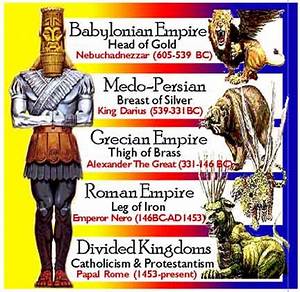 Daniel 8  - The Ram & Goat Horns
Old Testament (shadows)
Vision

8:1-2    Setting 

8:3-4    Ram (2 horns, bear-silver, 2 arms-one 
              stronger, Medo-Persia, 539-331 B.C.)
8:5-8    Goat (One Big Horn, leopard-bronze, 
          Grecian, Alexander the Great, 334-323 B.C.)
8:9-14  Goat’s Little Horn is Antiochus Epiphanes 
         (175-164 B.C.)  Maccabean Revolt (171 B.C.)


Interpretation of Vision

8:15-22  Angel Gabriel interprets for Daniel   
8:23-26  Goat’s Little Horn is a shadow of the
                New Testament Antichrist.   
8:27        Daniel is sick, then goes back to work
New Testament (substance) 


The Old Testament is “written for our learning”

Romans 15:4 and ”written for our admonition” 1 

Corinthians 10:11, and  “shadow “ Colossians 2:17.  

Jesus  John 10:22-30  Maccabean Revolt, Festival of Lights, December 25.  I am the Light, John 8-9.  

Acts 3:17-26  Prophets and Daniel, “times of refreshing, times of restitution of all things, holy prophets since  world began”


Paul (application in 1-2 Thessalonians)

2 Thes 2:3-9 falling away first, then the 

man of sin revealed, showing he is God


Revelation

19:10  Jesus is the spirit of prophecy
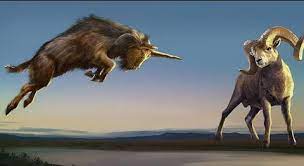 3